CSCE  590 Web Scraping – Scrapy III
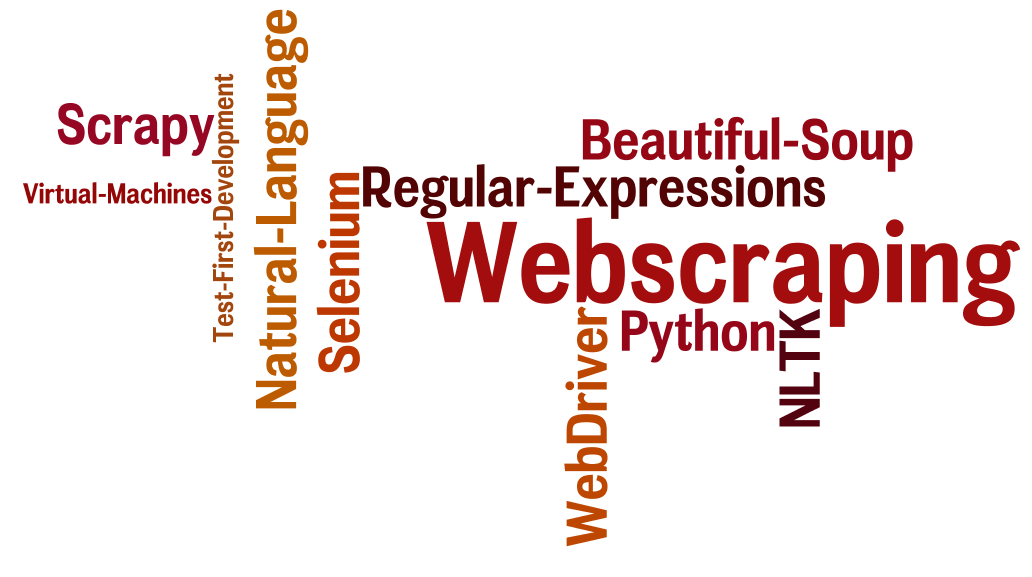 Topics 
The Scrapy framework revisited
Readings:
Scrapy User manual – 
https://scrapy.org/doc/
https://doc.scrapy.org/en/1.3/
March 14, 2017
Scrapy Review
scrapy startproject tut3

scrapy genspider postLoginForm  "www.example.com”

scrapy crawl postLoginForm

scrapy shell  postLoginForm
Scrapy Tutorial Quotes_spider
import scrapyclass QuotesSpider(scrapy.Spider):name = "quotes"start_urls = [	'http://quotes.toscrape.com/page/1/',	'http://quotes.toscrape.com/page/2/',]
def parse(self, response):	page = response.url.split("/")[-2]	filename = 'quotes-%s.html' % page	with open(filename, 'wb') as f:		f.write(response.body)
https://doc.scrapy.org/en/1.3/
quotes in http://quotes.toscrape.com
<div class="quote"><span class="text">“The world as we have created it is a process of 	our thinking. It cannot be changed without changing our 	thinking.”</span><span>	by <small class="author">Albert Einstein</small>	<a href="/author/Albert-Einstein">(about)</a></span><div class="tags">Tags:<a class="tag" href="/tag/change/page/1/">change</a><a class="tag" href="/tag/deep-thoughts/page/1/">deep-thoughts</a><a class="tag" href="/tag/thinking/page/1/">thinking</a><a class="tag" href="/tag/world/page/1/">world</a>
	</div>
</div>
$ scrapy shell 'http://quotes.toscrape.com'
>>> quote = response.css("div.quote")[0]
>>> title = quote.css("span.text::text").extract_first()
>>> title'“The world as we have created it is a process of our thinking. It cannot be changed without changing our thinking.”'
>>> author = quote.css("small.author::text").extract_first()
>>> author'Albert Einstein'
https://doc.scrapy.org/en/1.3/
>>> tags = quote.css("div.tags a.tag::text").extract()
>>> tags['change', 'deep-thoughts', 'thinking', 'world']
https://doc.scrapy.org/en/1.3/
>>> for quote in response.css("div.quote"):... text = quote.css("span.text::text").extract_first()... author = quote.css("small.author::text").extract_first()... tags = quote.css("div.tags a.tag::text").extract()... print(dict(text=text, author=author, tags=tags))
{'tags': ['change', 'deep-thoughts', 'thinking', 'world'], 'author': 'Albert Einstein', 'text': '“The world as we have created it is a process of our thinking. It cannot be changed without changing our thinking.”'}
{'tags': ['abilities', 'choices'], 'author': 'J.K. Rowling', 'text': '“It is our choices, Harry, that show what we truly are, far more than our abilities.”'}... a few more of these, omitted for brevity
>>>
https://doc.scrapy.org/en/1.3/
<ul class="pager">
<li class="next">
<a href="/page/2/"> Next 
	<span aria-hidden="true"> &rarr;
	</span></a>
</li>
</ul>
AuthorSpider page 1
# -*- coding: utf-8 -*-
"""
Created on Tue Feb 28 12:07:25 2017
@author: Scrapy Tutorial quotes example author_spider
"""
import scrapy
class AuthorSpider(scrapy.Spider):
    name = 'author'
    start_urls = ['http://quotes.toscrape.com/']
AuthorSpider page 2
def parse(self, response):
        # follow links to author pages
        for href in response.css('.author+a::attr(href)').extract():
            yield scrapy.Request(response.urljoin(href),
                                 callback=self.parse_author)
        # follow pagination links
        next_page = response.css('li.next a::attr(href)').extract_first()
        if next_page is not None:
            next_page = response.urljoin(next_page)
            yield scrapy.Request(next_page, callback=self.parse)
AuthorSpider page 3
def parse_author(self, response):
        def extract_with_css(query):
            return response.css(query).extract_first().strip()
        yield {
            'name': extract_with_css('h3.author-title::text'),
            'birthdate': extract_with_css('.author-born-date::text'),
            'bio': extract_with_css('.author-description::text'),
        }
scrapy shell   url  | file
Response.attributes (right term)
body
copy
css
encoding
flags
headers
meta
replace 
request
selector
status
test 
url
urljoin
xpath
Running the spider
scrapy crawl quotes   # notes quotes quotes_spider.py
https://doc.scrapy.org/en/1.3/
scrapy genspider –l
Basic
Crawl
Cvsfeed
Xmlfeed
Basic spider template
# -*- coding: utf-8 -*-
import scrapy

class BasicSpider(scrapy.Spider):
    name = "basic"
    allowed_domains = ["www.yahoo.com"]
    start_urls = ['http://www.yahoo.com/']

    def parse(self, response):
        pass
Crawl spider template
# -*- coding: utf-8 -*-
import scrapy
from scrapy.linkextractors import LinkExtractor
from scrapy.spiders import CrawlSpider, Rule

class CrawlSpider(CrawlSpider):
    name = 'crawl'
    allowed_domains = ['www.yahoo.com']
    start_urls = ['http://www.yahoo.com/']
    rules = (
        Rule(LinkExtractor(allow=r'Items/'), callback='parse_item', follow=True),
    )
Crawl spider template
def parse_item(self, response):
        i = {}
        i['domain_id'] = response.xpath('//input[@id="sid"]/@value').extract()
        i['name'] = response.xpath('//div[@id="name"]').extract()
        i['description'] = response.xpath('//div[@id="description"]').extract()
        return i
Csv spider template
# -*- coding: utf-8 -*-
from scrapy.spiders import CSVFeedSpider
class CsvfeedSpider(CSVFeedSpider):
    name = 'csvfeed'
    allowed_domains = ['www.yahoo.com']
    start_urls = ['http://www.yahoo.com/feed.csv']
    # headers = ['id', 'name', 'description', 'image_link']
    # delimiter = '\t'

    # Do any adaptations you need here
    #def adapt_response(self, response):
    #    return response
Csv spider template continued
def parse_row(self, response, row):
        i = {}
        #i['url'] = row['url']
        #i['name'] = row['name']
        #i['description'] = row['description']
        return i
Fragile projects – break if
website changes format
Browser updates version (selenium only ???)
Project example from Stackoverflow
http://stackoverflow.com/questions/39243009/scrapy-tutorial-example

Fragile scraping project
Diagnosis
Run
Run in scrapy shell
view(response) – to see what the browser would show
Fix searches to adjust to changes in website
Debugging Fragile scraper
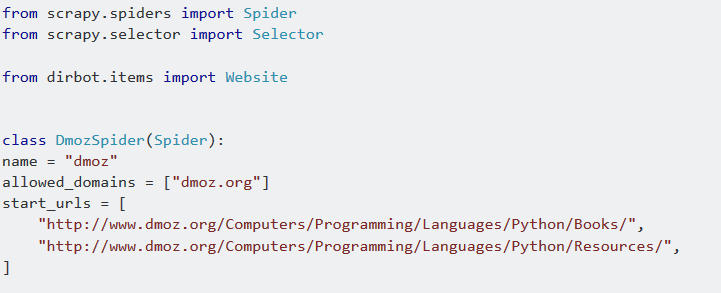 Debugging Fragile scraper
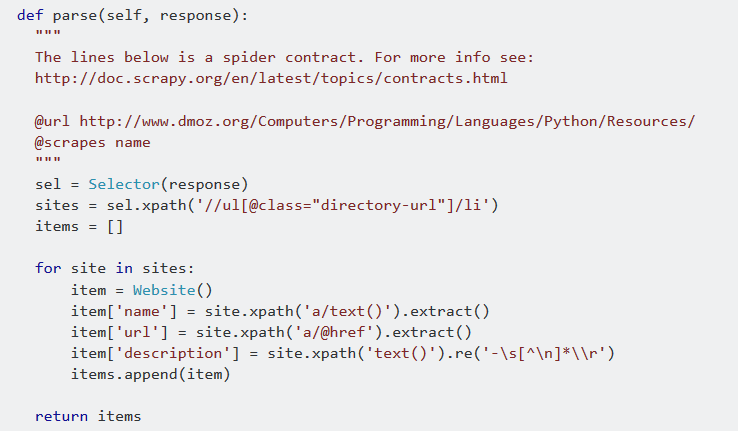 Debugging Fragile scraper results
Debug xpath expressions with Scrapy Shell
Auxilliary lambda function to test xpaths
Testing xpaths can be a lot of typing
response.xpath('//ul[@class="directory-url"]/li')
Instead define
xp = lambda x: response.xpath(x).extract_first() 

Then instead you just have to type the path to test
xp ('//ul[@class="directory-url"]/li')
Corrected version
import scrapy

class MozSpider(scrapy.Spider):
    name = "moz"
    allowed_domains = ["www.dmoz.org"]
    start_urls = ['http://www.dmoz.org/Computers/Programming/Languages/Python/Books/',
                  'http://www.dmoz.org/Computers/Programming/Languages/Python/Resources/']
def parse(self, response):
        sites = response.xpath('//div[@class="title-and-desc"]')
        for site in sites:
            name = site.xpath('a/div[@class="site-title"]/text()').extract_first()
            url = site.xpath('a/@href').extract_first()
            description = site.xpath('div[@class="site-descr "]/text()').extract_first().strip()

            yield{'Name':name, 'URL':url, 'Description':description}
Login then scrape
# -*- coding: utf-8 -*-
import scrapy
from scrapy.linkextractors import LinkExtractor
from scrapy.spiders import CrawlSpider, Rule

class LoginSpider(CrawlSpider):
    name = 'login'
    allowed_domains = ['www.example.com']
    
    rules = (
        Rule(LinkExtractor(allow=r'Items/'), callback='parse_item', follow=True),
    )
Login the scrape page 2
def start_requests(self):
        return [scrapy.FormRequest("http://www.example.com/login",
        formdata={'user': 'john', 'pass': 'secret'},
        callback=self.logged_in)]
    def logged_in(self, response):
        # here you would extract links to follow and return Requests 
	   # for each of them, with another callback
        pass

    def parse_item(self, response):
 	   pass
scrapy shell "www.yahoo.com/finance"
Finance.yahoo.com
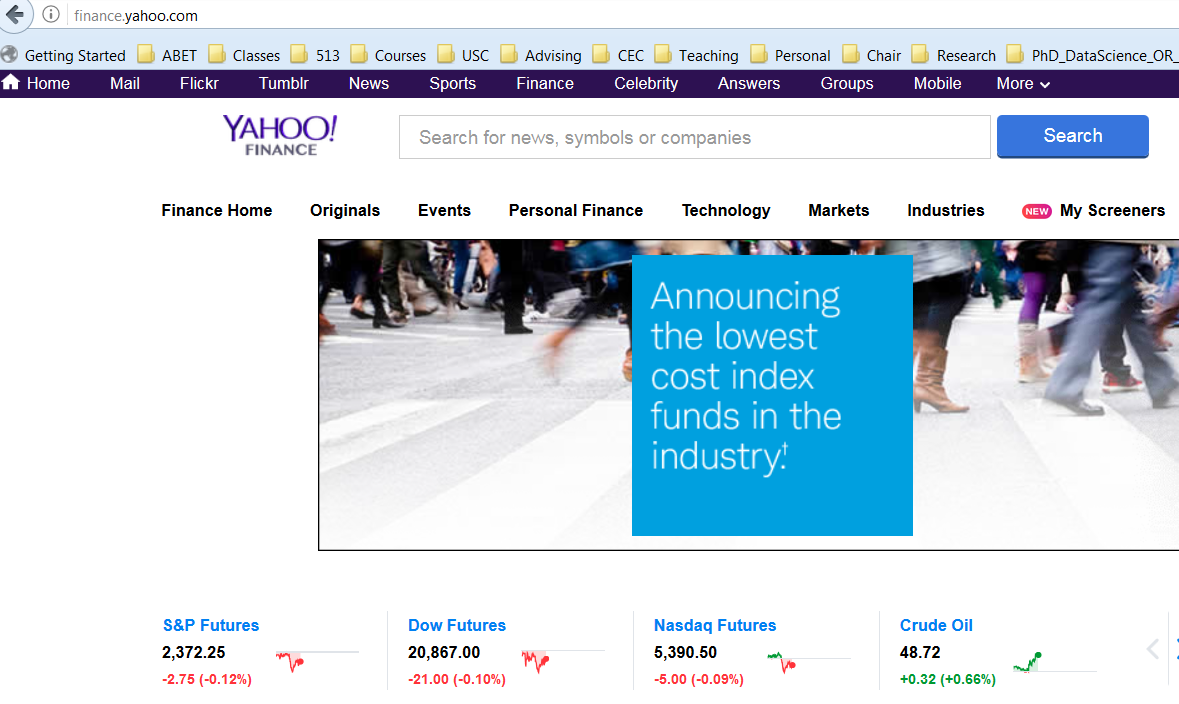 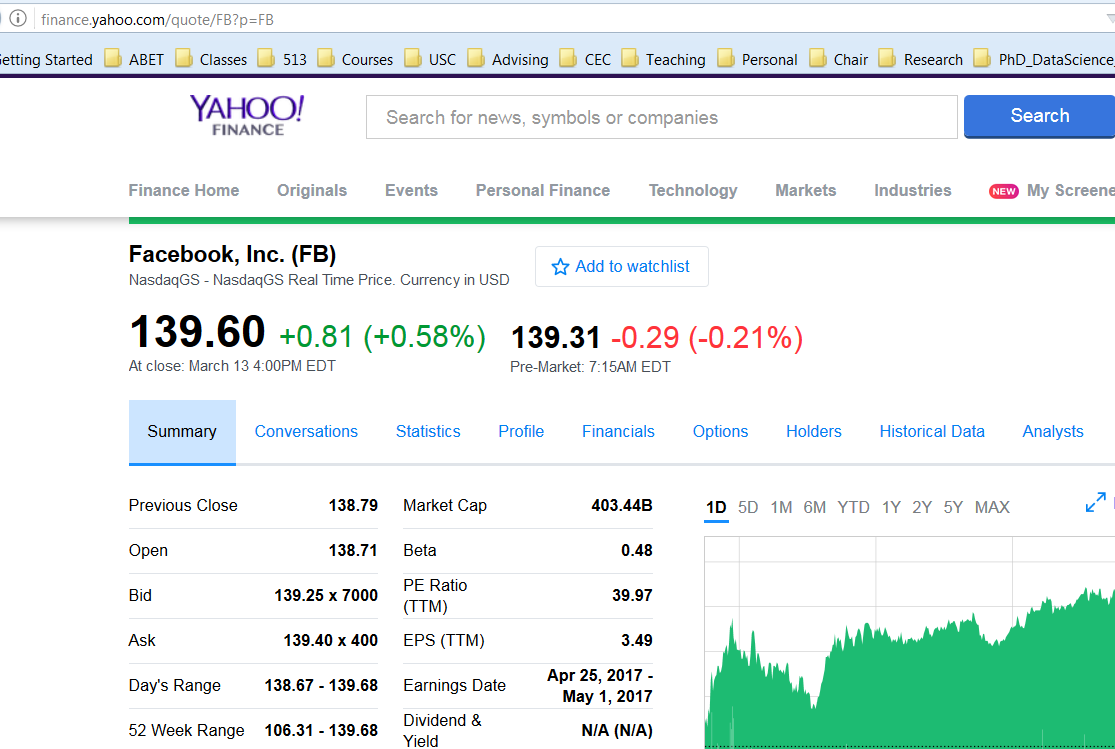 Inspect Element Firefox/Firebug
Position mouse over element then right-click
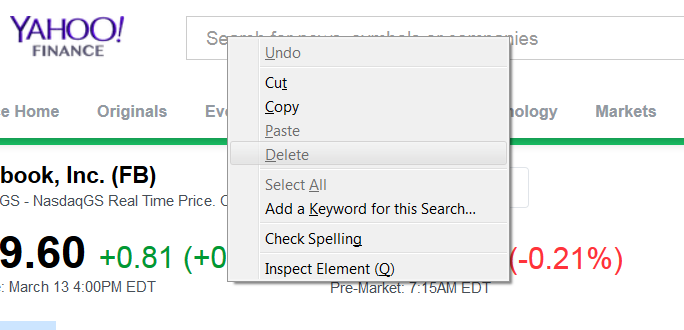 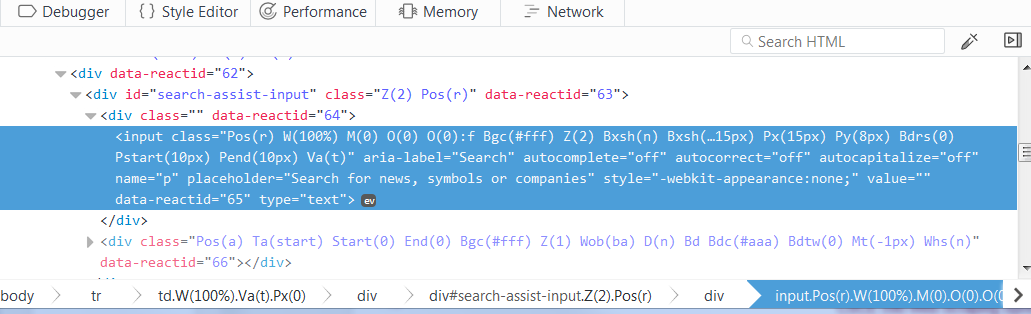 27.3. pdb — The Python Debugger
Source code: Lib/pdb.py
The module pdb defines an interactive source code debugger for Python programs. It supports setting (conditional) breakpoints and single stepping at the source line level, inspection of stack frames, source code listing, and evaluation of arbitrary Python code in the context of any stack frame. It also supports post-mortem debugging and can be called under program control.
The debugger is extensible – it is actually defined as the class Pdb. This is currently undocumented but easily understood by reading the source. The extension interface uses the modules bdb and cmd.

The debugger’s prompt is (Pdb).
Typical usage of pdb
>>> import pdb
>>> import mymodule
>>> pdb.run('mymodule.test()')
> <string>(0)?()
(Pdb) continue
> <string>(1)?()
(Pdb) continue
NameError: 'spam'
> <string>(1)?()
(Pdb)
Xpath
>>> response.xpath('//title')[<Selector xpath='//title' data='<title>Quotes to Scrape</title>'>]
>>> response.xpath('//title/text()').extract_first()'Quotes to Scrape'
https://doc.scrapy.org/en/1.3/